PLANIFICACIÓN  PARA CLASES VIRTUALESSEMANA N°29FECHA : Jueves 22 de OctubreCURSO: 6° BásicoMatemática
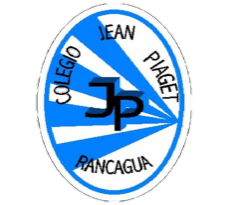 Colegio Jean Piaget
Mi escuela, un lugar para aprender y crecer en un ambiente saludable
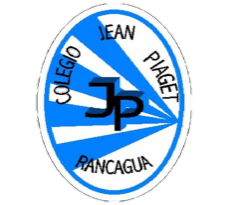 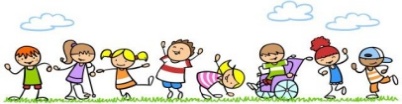 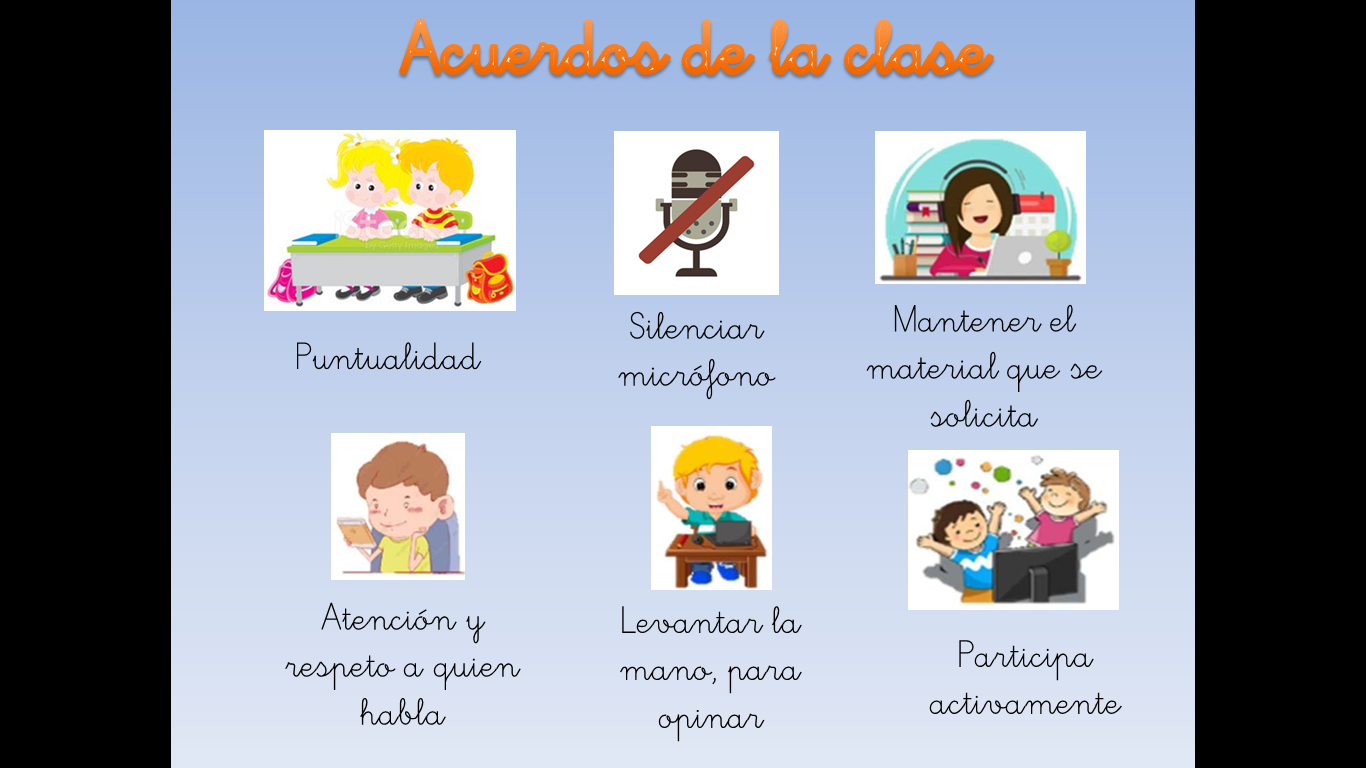 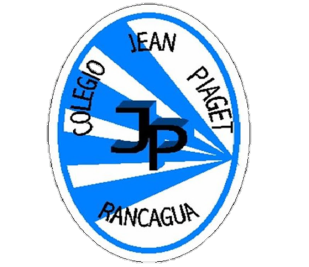 Importante:
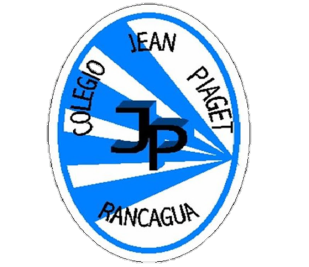 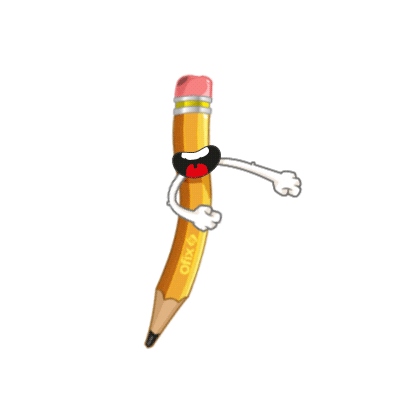 Cuándo esté la animación de un lápiz, significa que debes escribir en tu cuaderno
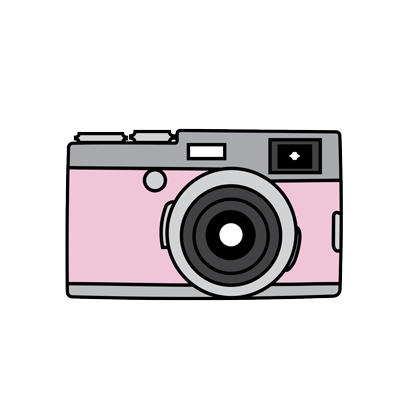 Cuándo esté esta animación de una cámara fotográfica, significa que debes mandar reporte sólo de esa actividad (una foto de la actividad)
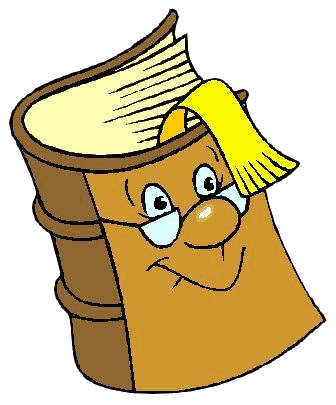 Cuándo esté esta animación de un libro, significa que debes trabajar en tu libro de matemática.
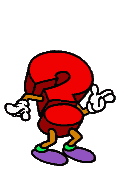 Cuándo esté esta animación de un signo de pregunta, significa que debes pensar y analizar, sin escribir en tu cuaderno. Responder de forma oral.
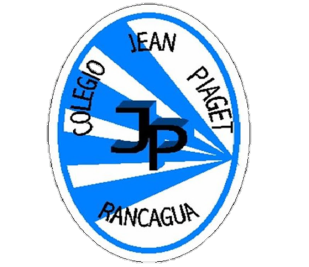 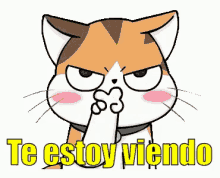 Desafío matemático: ¡Juguemos!¡Atentos!
En el curso de 6ºA de un total de 40 estudiantes, cuya asistencia diaria del mes de septiembre fluctúa entre 20 a 30 estudiantes conectados; se presenta a continuación los porcentajes acordes a la asistencia semanal. Atención observa el siguiente gráfico:
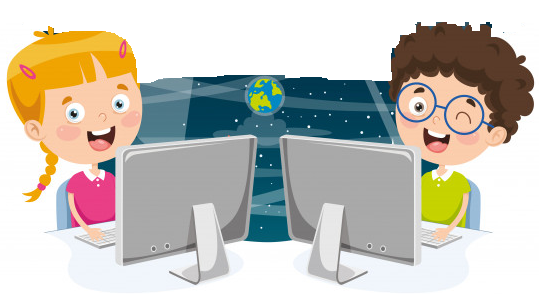 ¿Cuál fue la semana con más asistencia?

¿Cuál fue la semana con menos asistencia?

De la semana con más y menos asistencia, ¿cuál sería la diferencia?
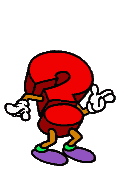 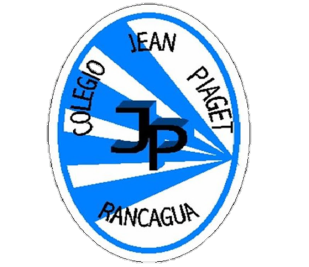 Activando nuestros conocimientos previos
Para comenzar la clase y activar tus conocimientos, responde en forma oral, las siguientes preguntas:
¿Recuerdas qué era una ecuación?
¿Cómo reconocemos una ecuación?
¿Hay diversas formas de escribir un número? ¿Por qué?
La incógnita cómo la podemos representar.
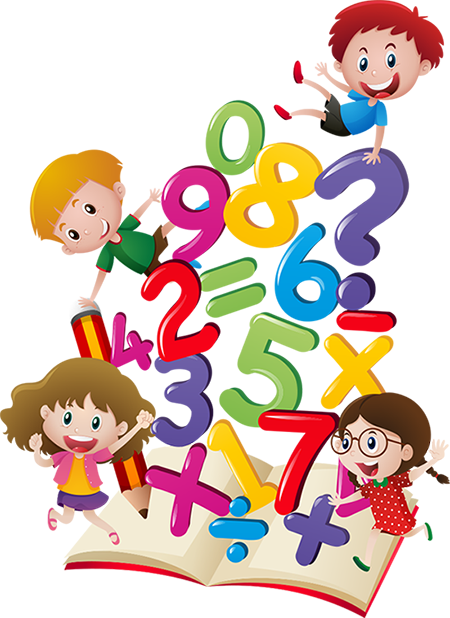 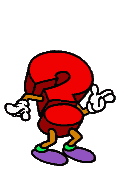 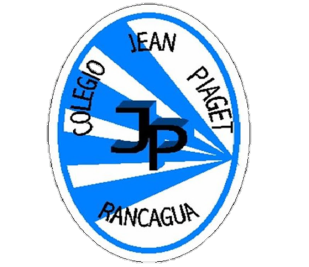 Sabemos que:
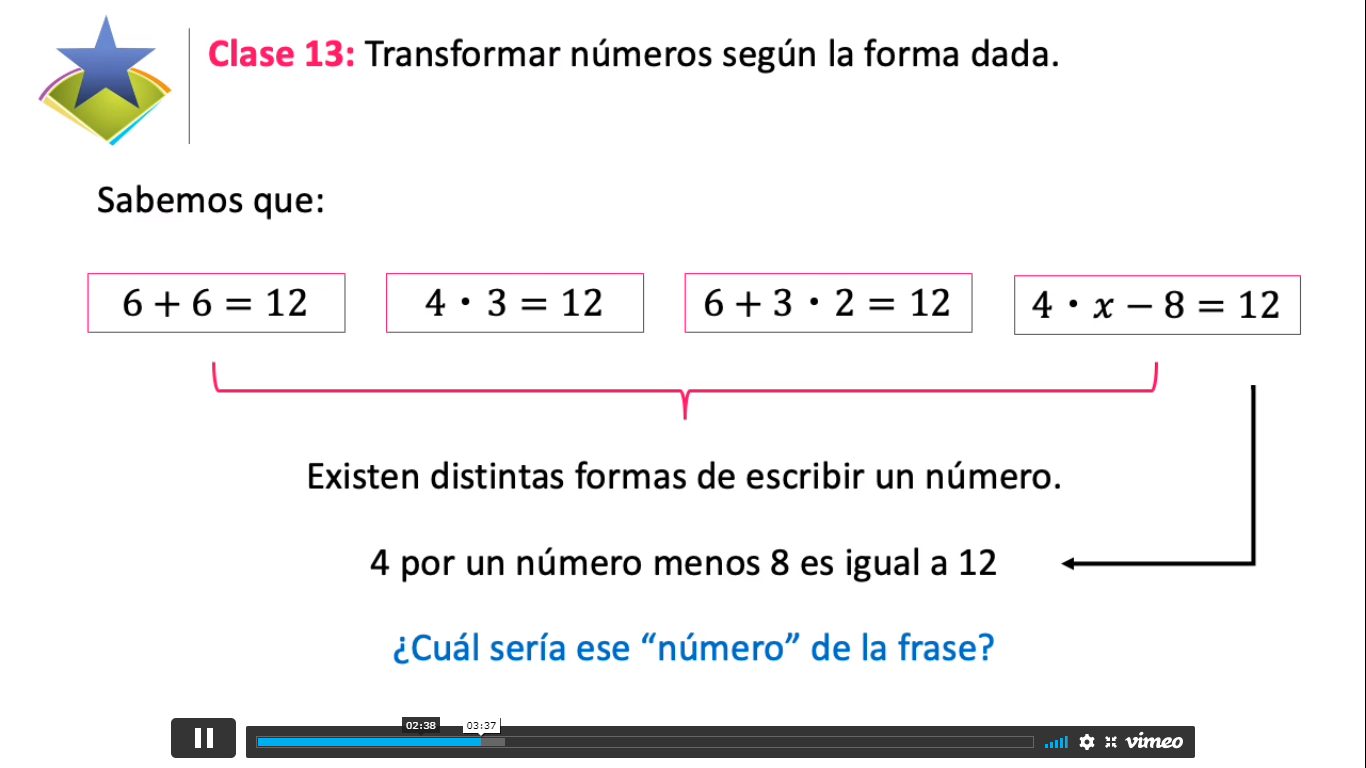 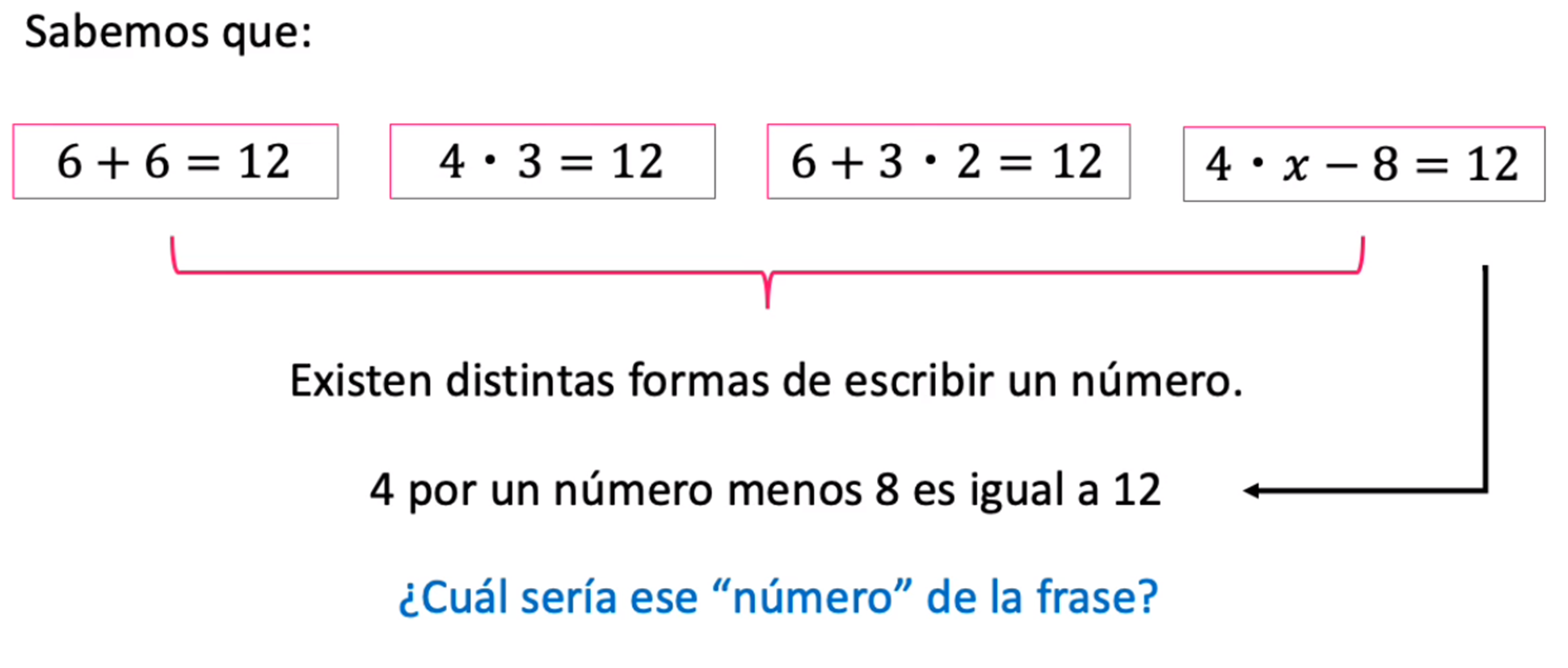 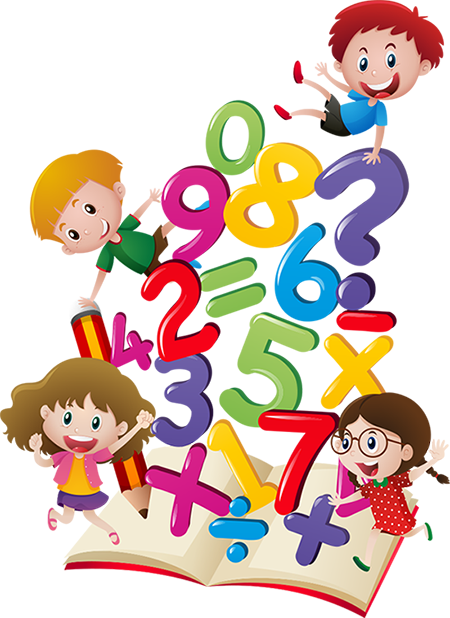 El número sería 5
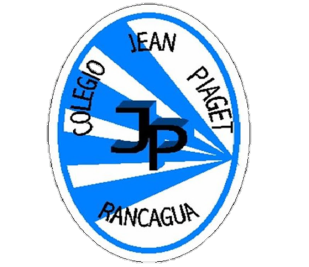 ¿Cuál sería el número (x) si quiero que la expresión sea igual a 28?
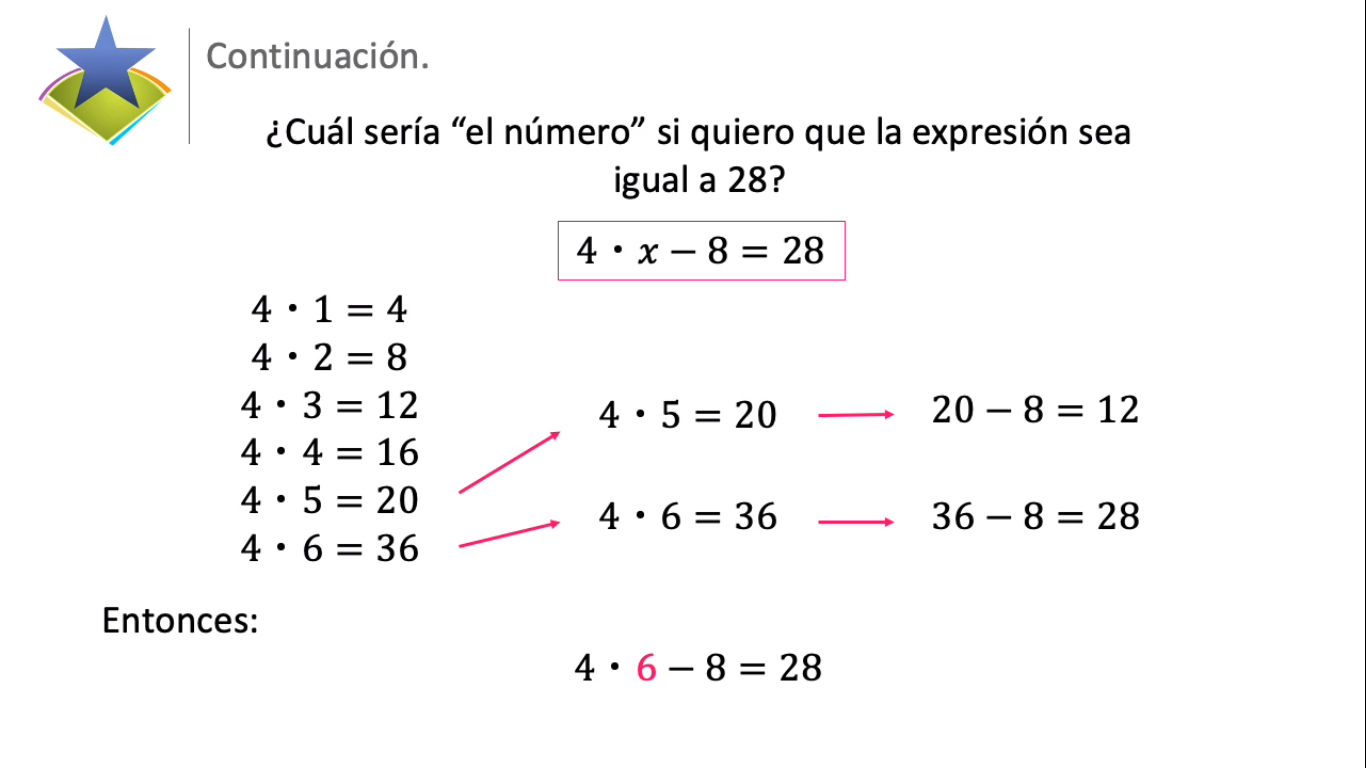 El número sería 6
Para transformar números según forma dada:
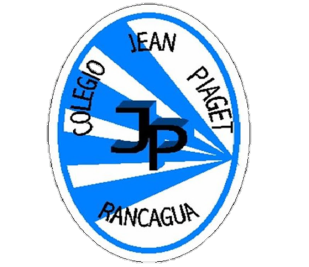 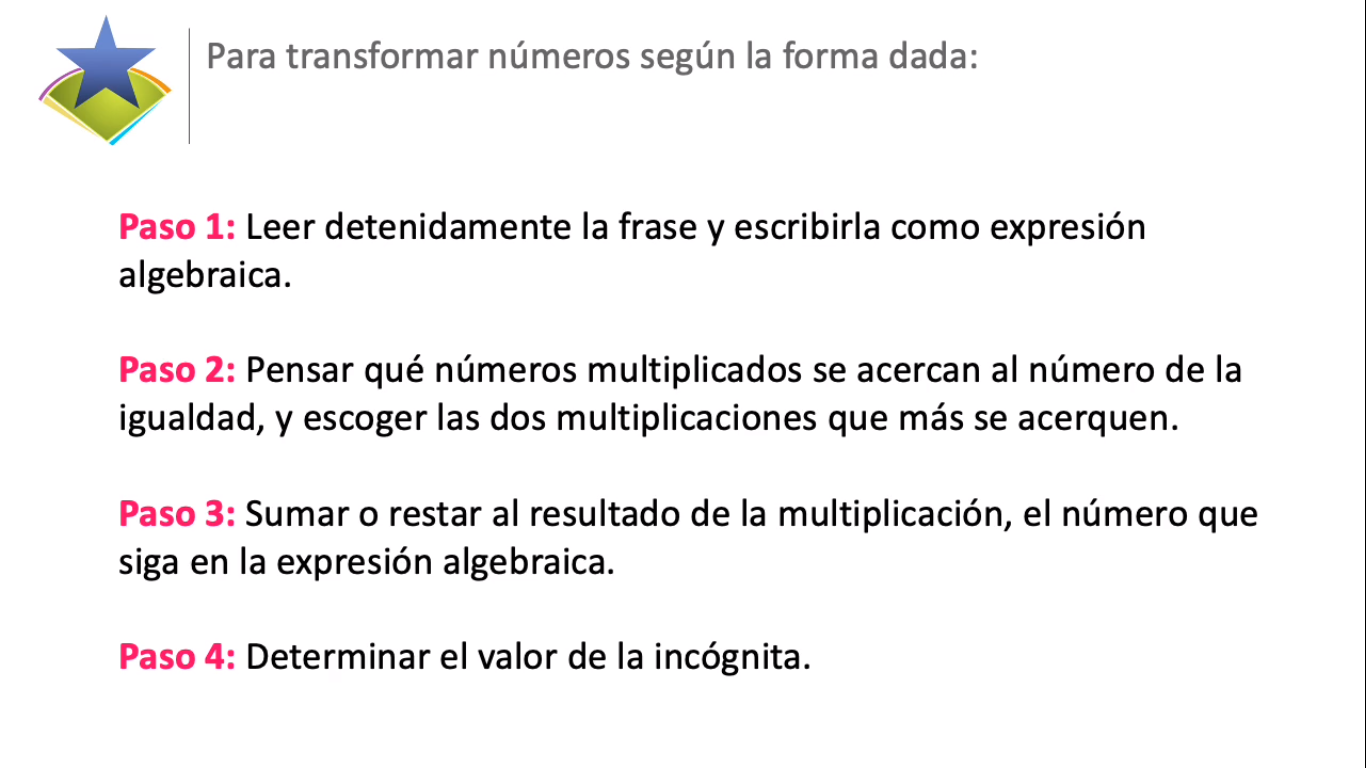 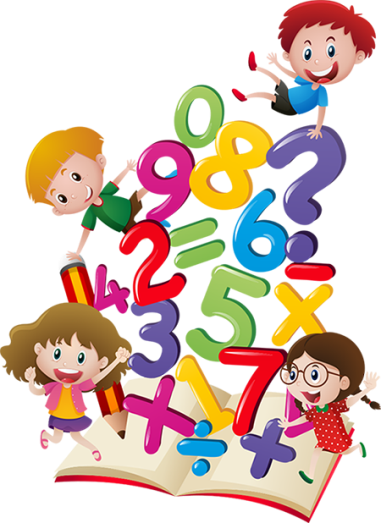 Ejemplo:
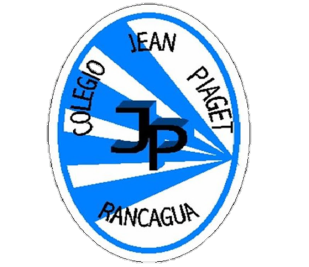 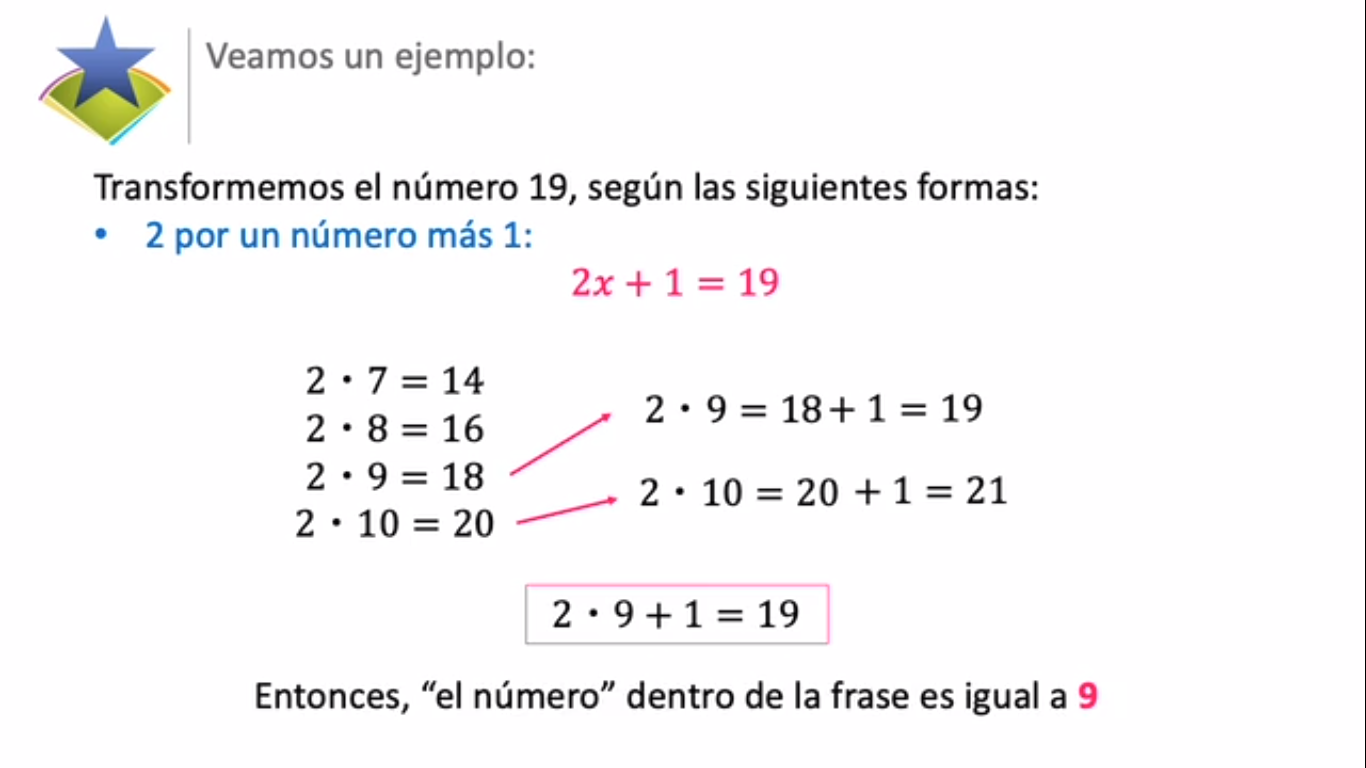 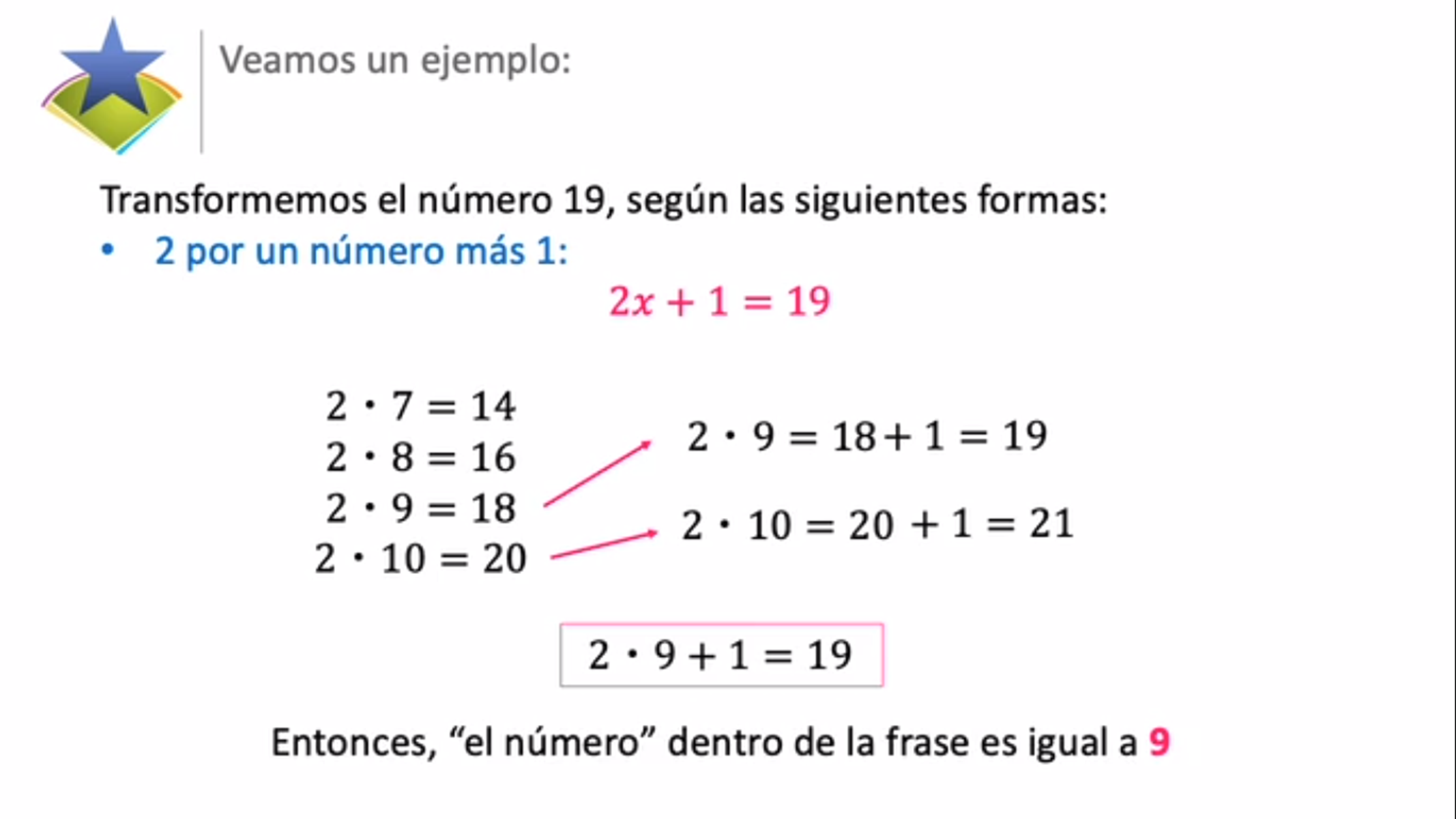 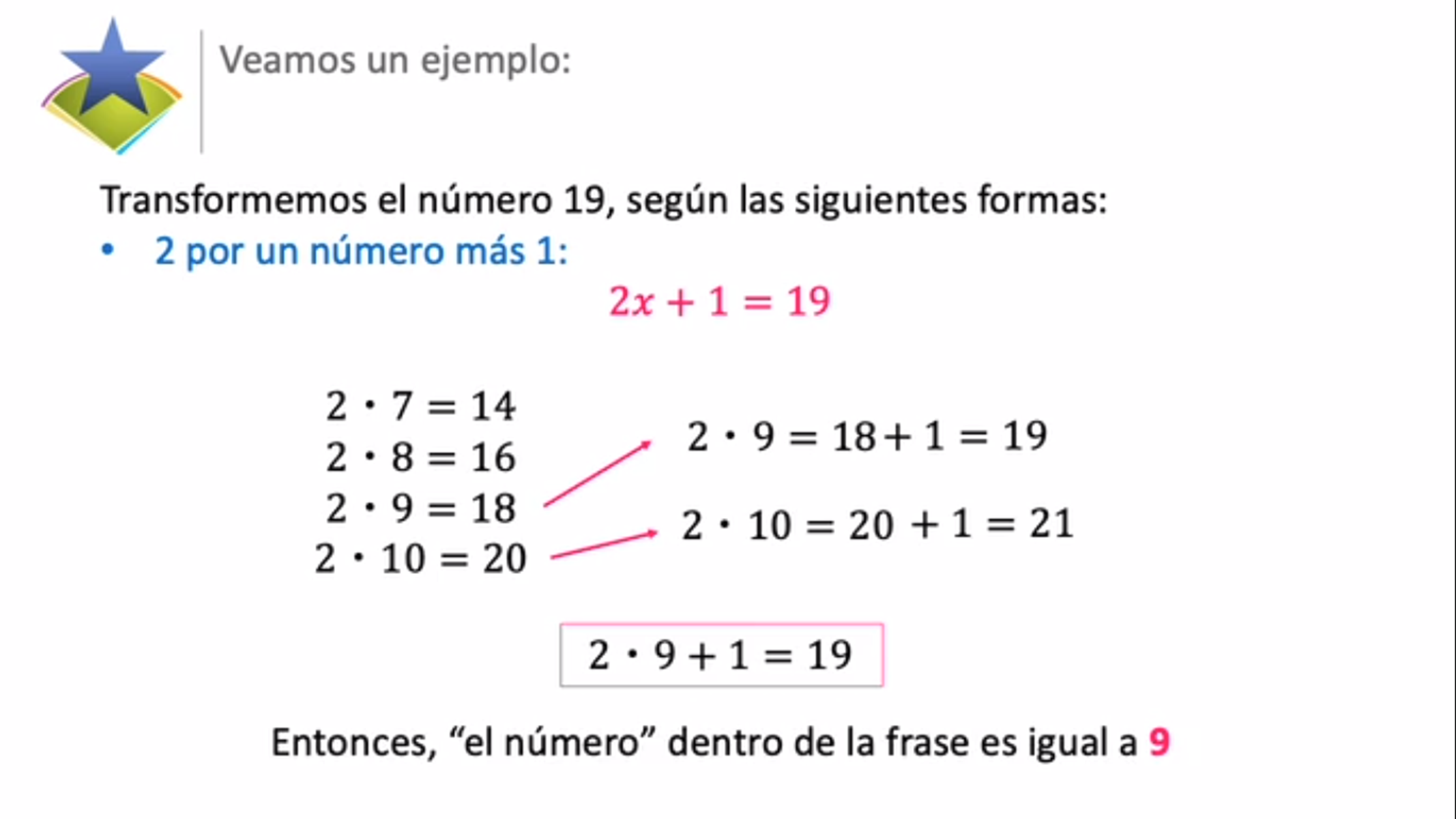 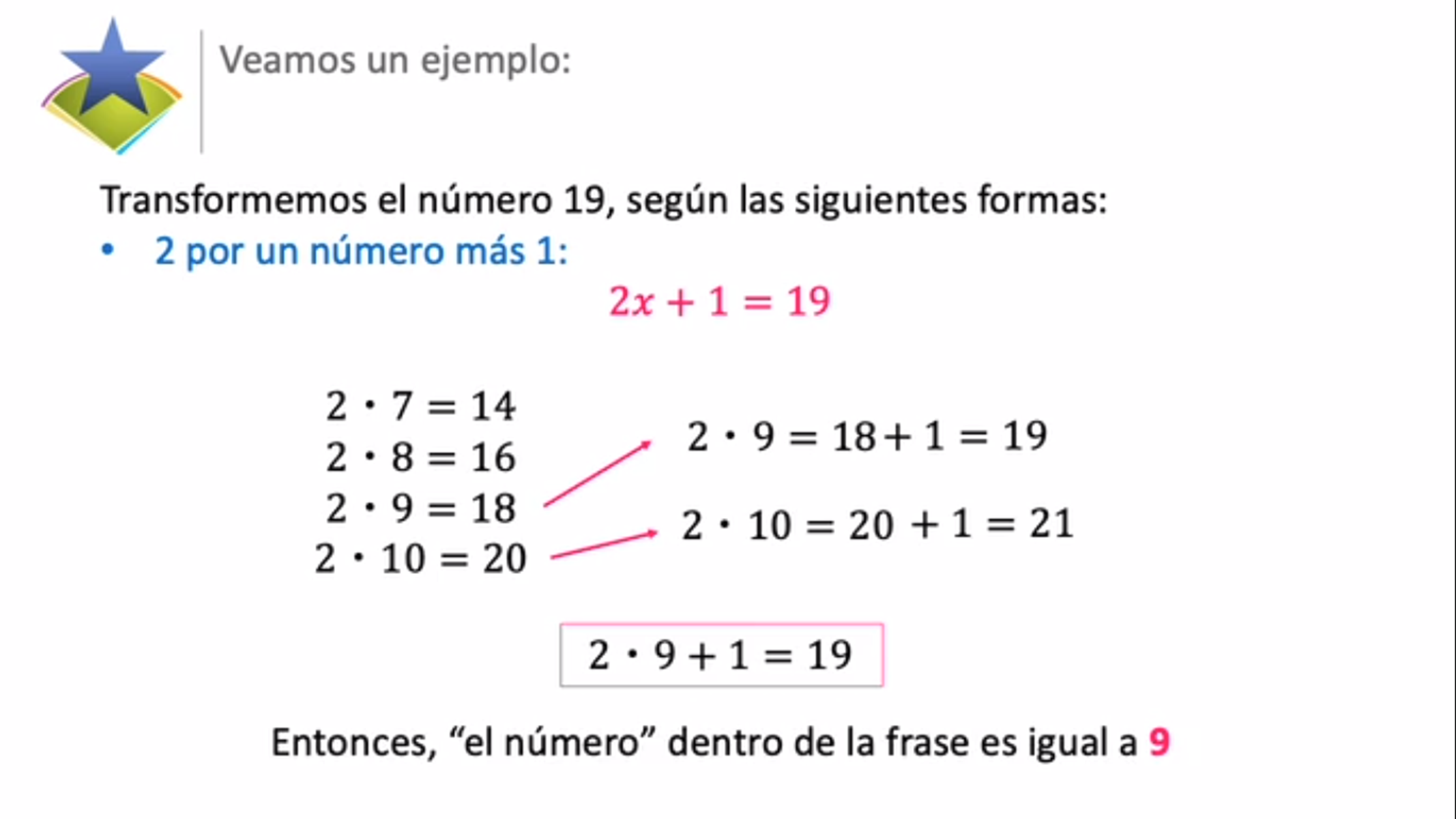 ALERTA
ALERTA
ALERTA
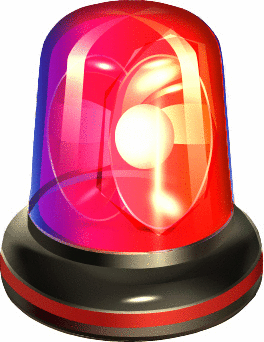 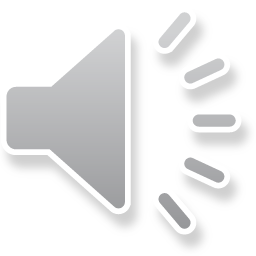 ¡Gánate un punto resolviendo el problema relacionado con el desafío inicial! Puedes ver tu puntaje obtenido en tu correo
La señora Juana lleva un registro mensual de las ventas. Observa el gráfico del mes pasado y responde las siguientes preguntas.
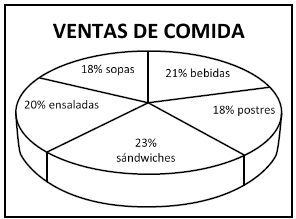 ¿Cuál fue la comida más vendida el mes pasado?

¿Cuál fue la comida menos vendida el mes pasado?

Entre la comida más vendida y menos vendida, ¿cuál es la diferencia?
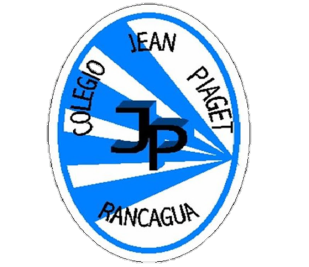 Ejemplo:
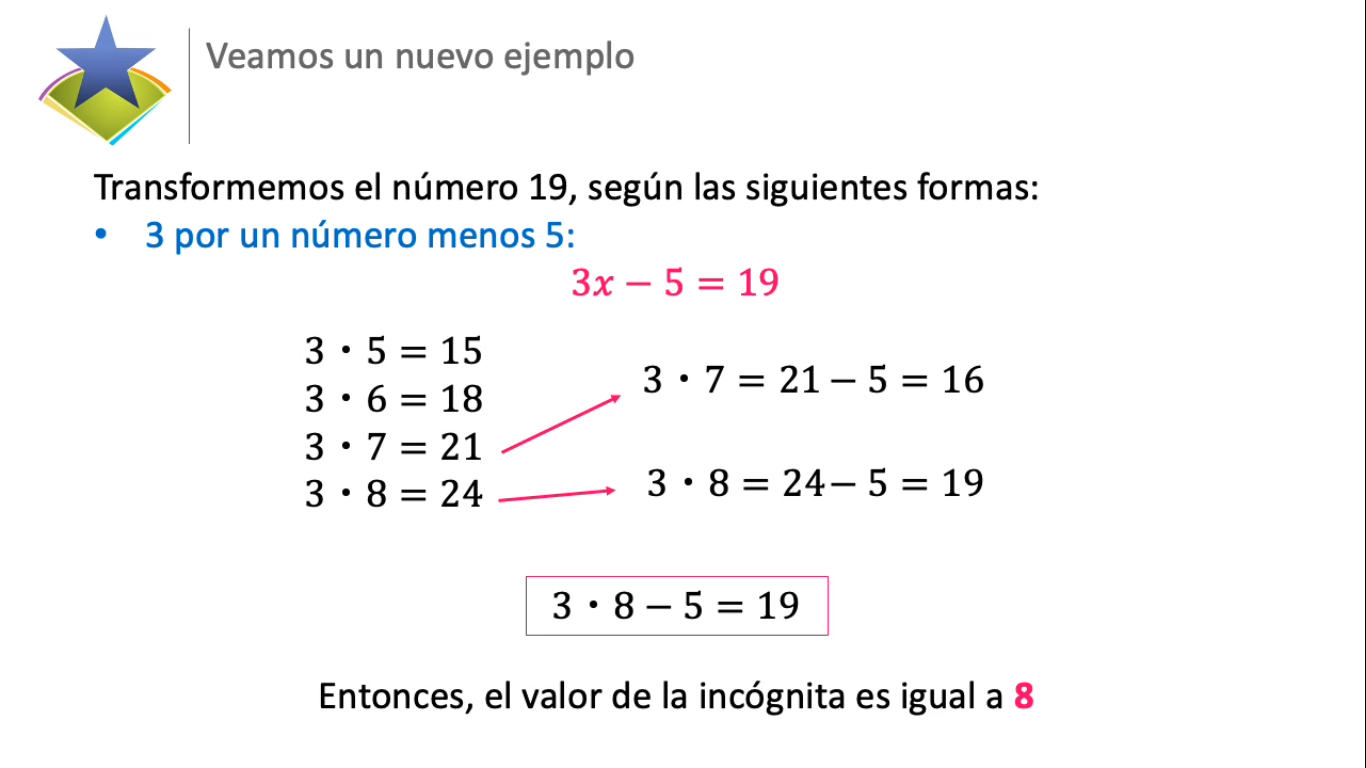 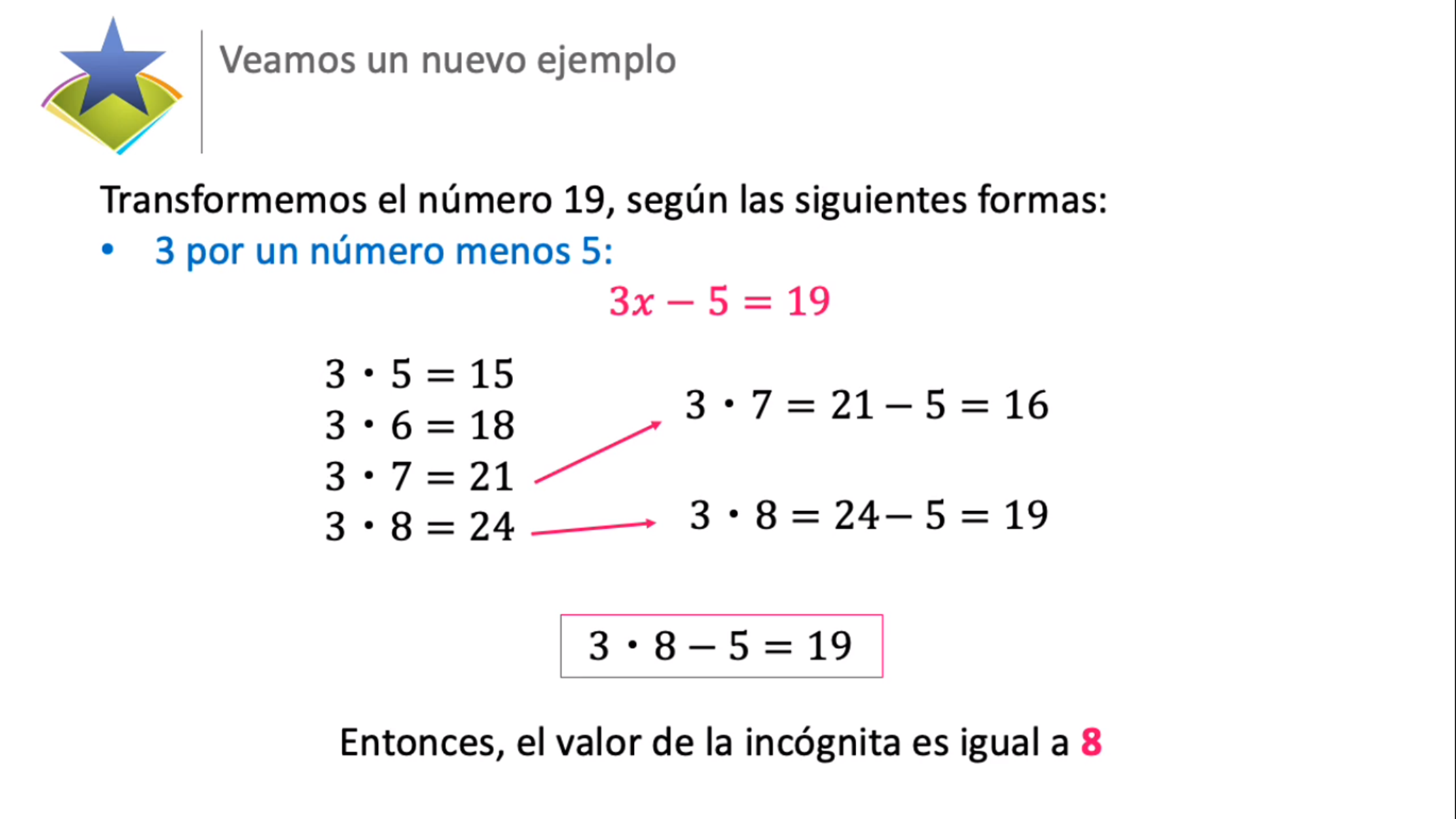 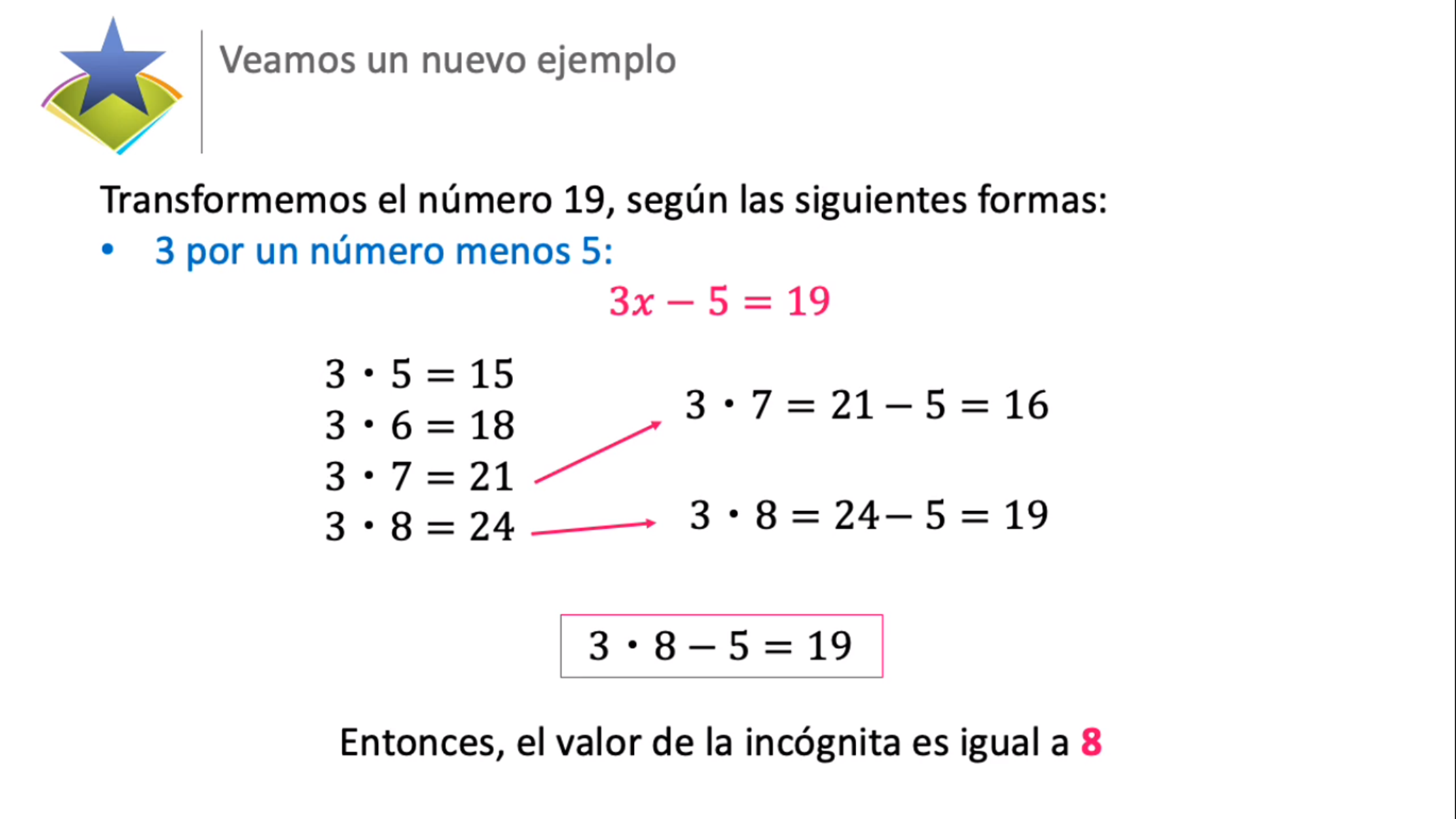 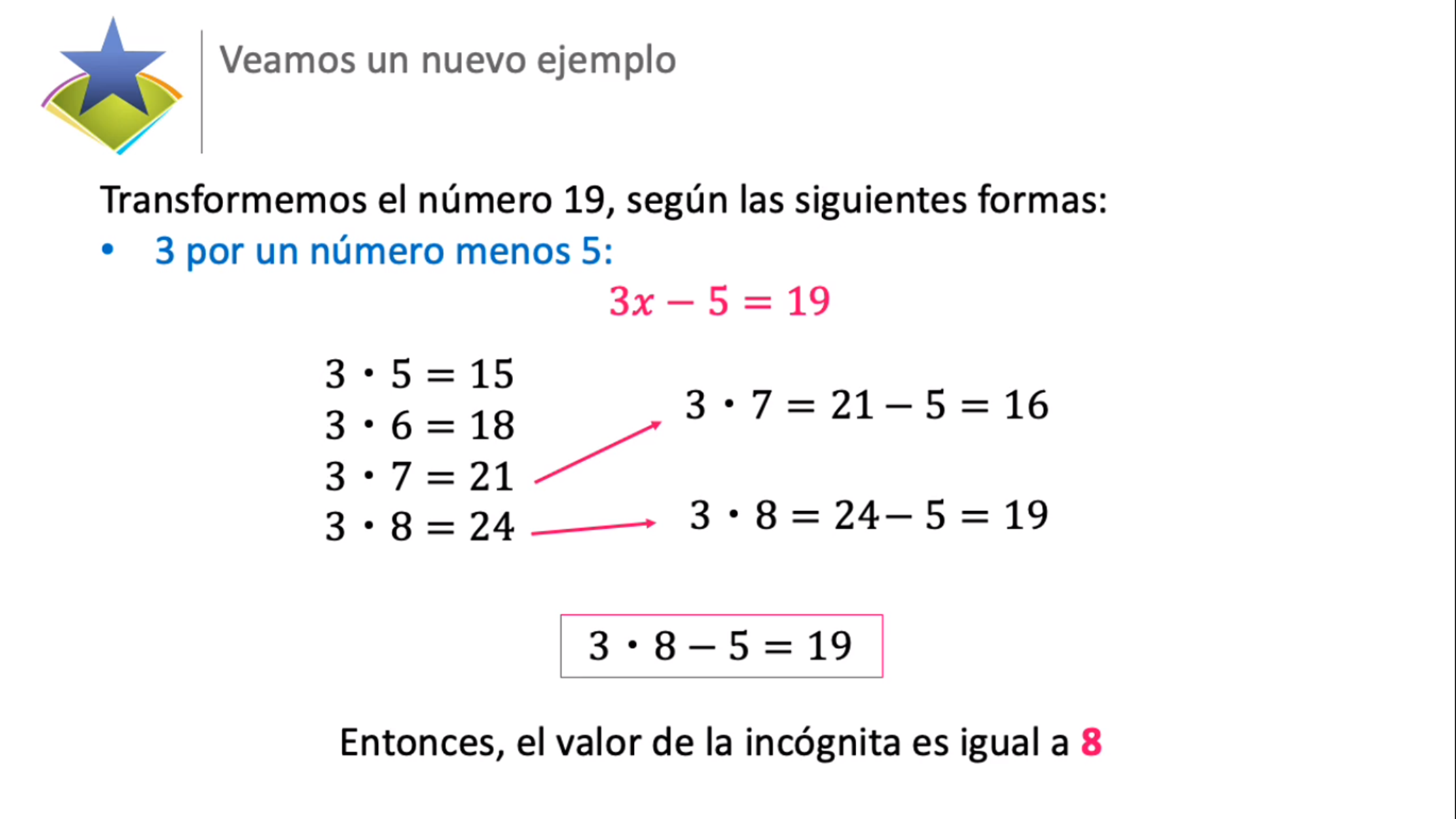 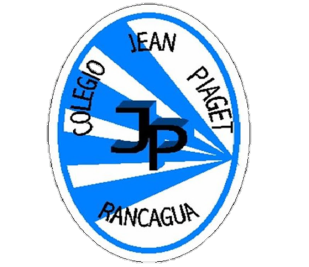 ¡Ahora tú!
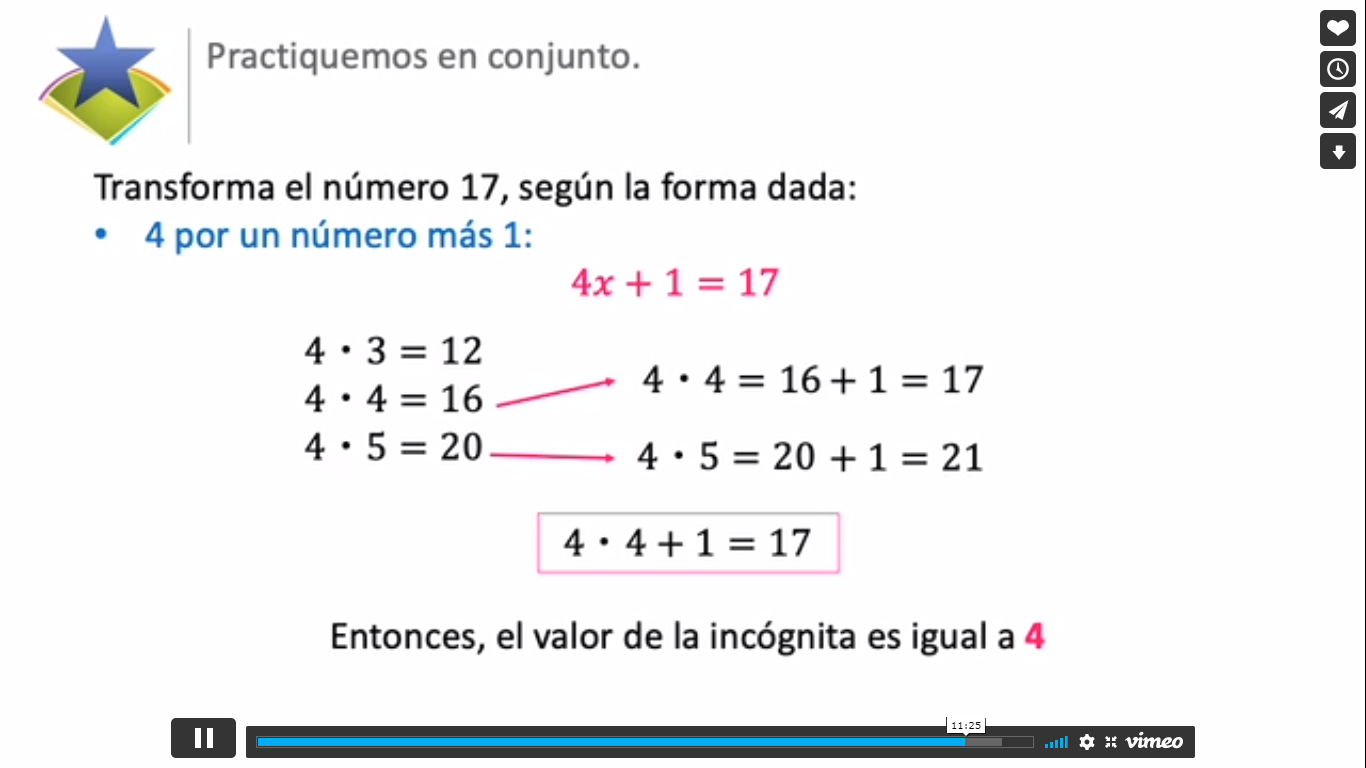 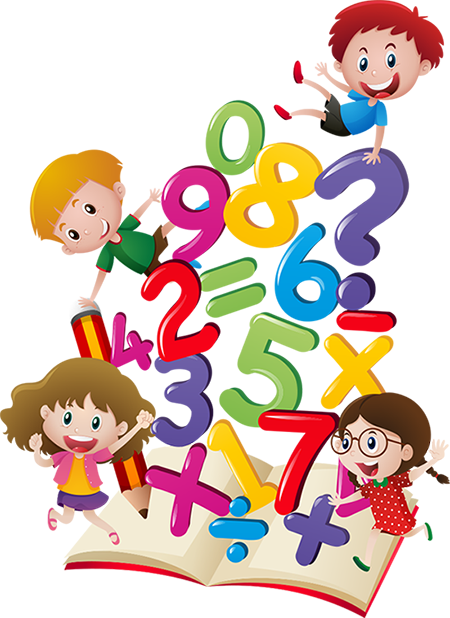 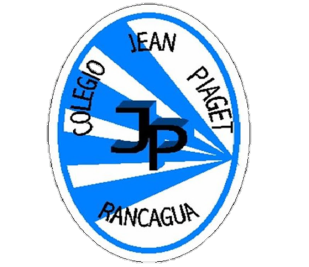 Revisemos…
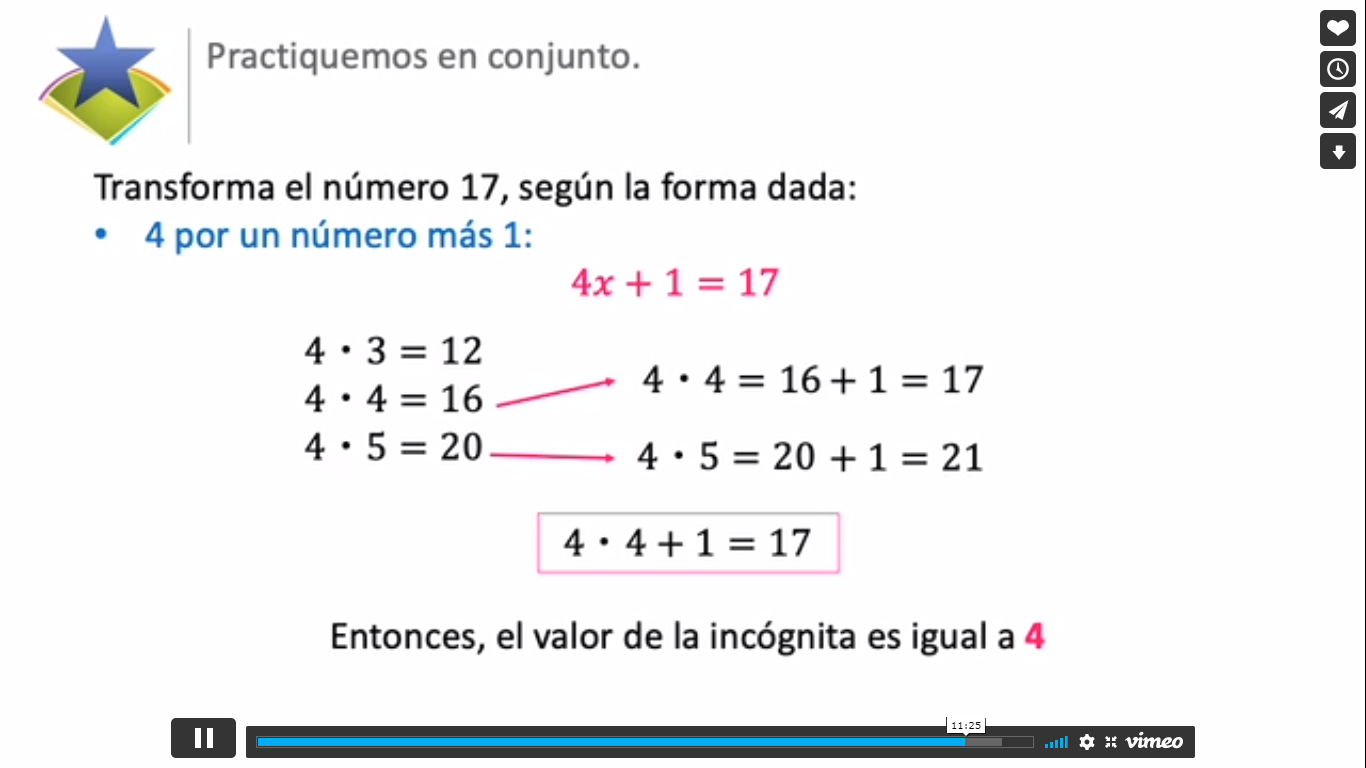 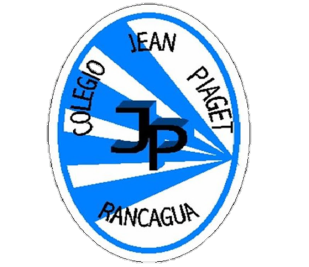 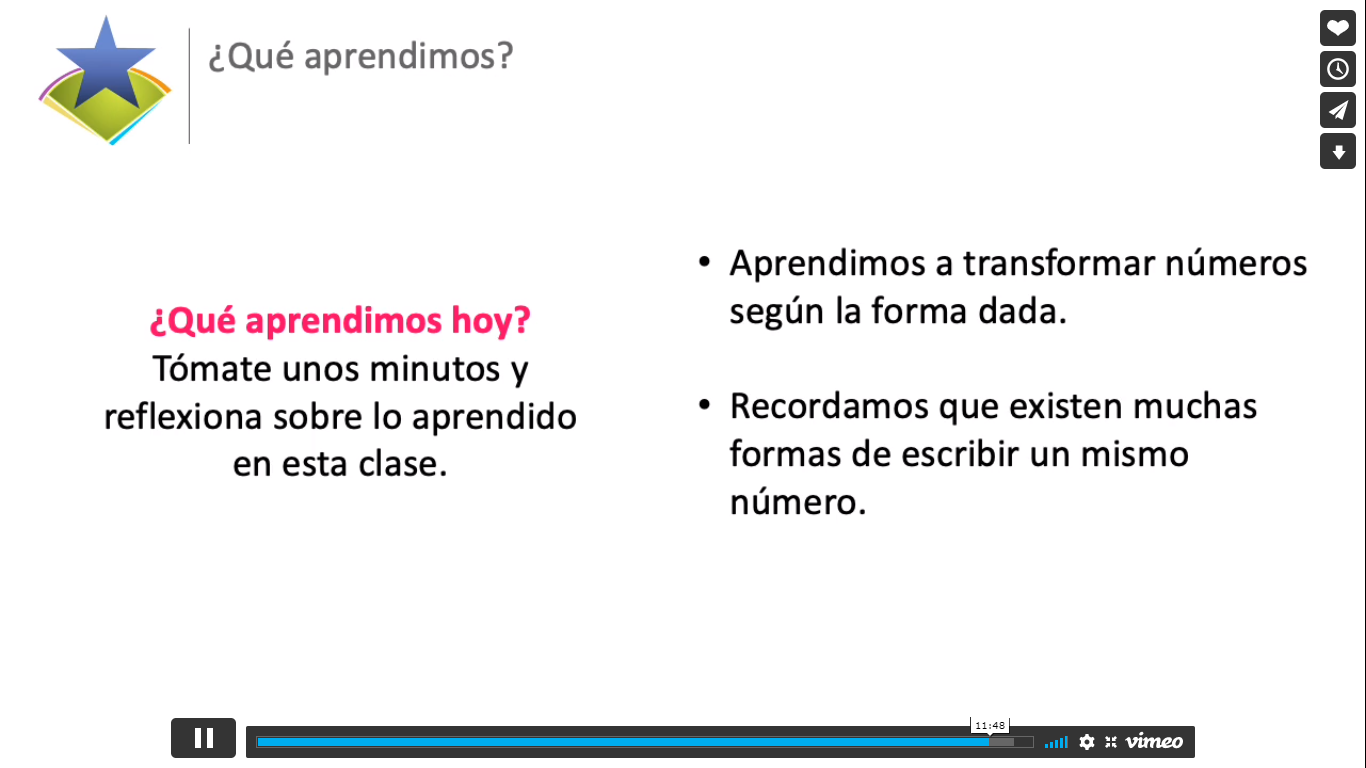 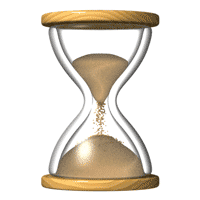 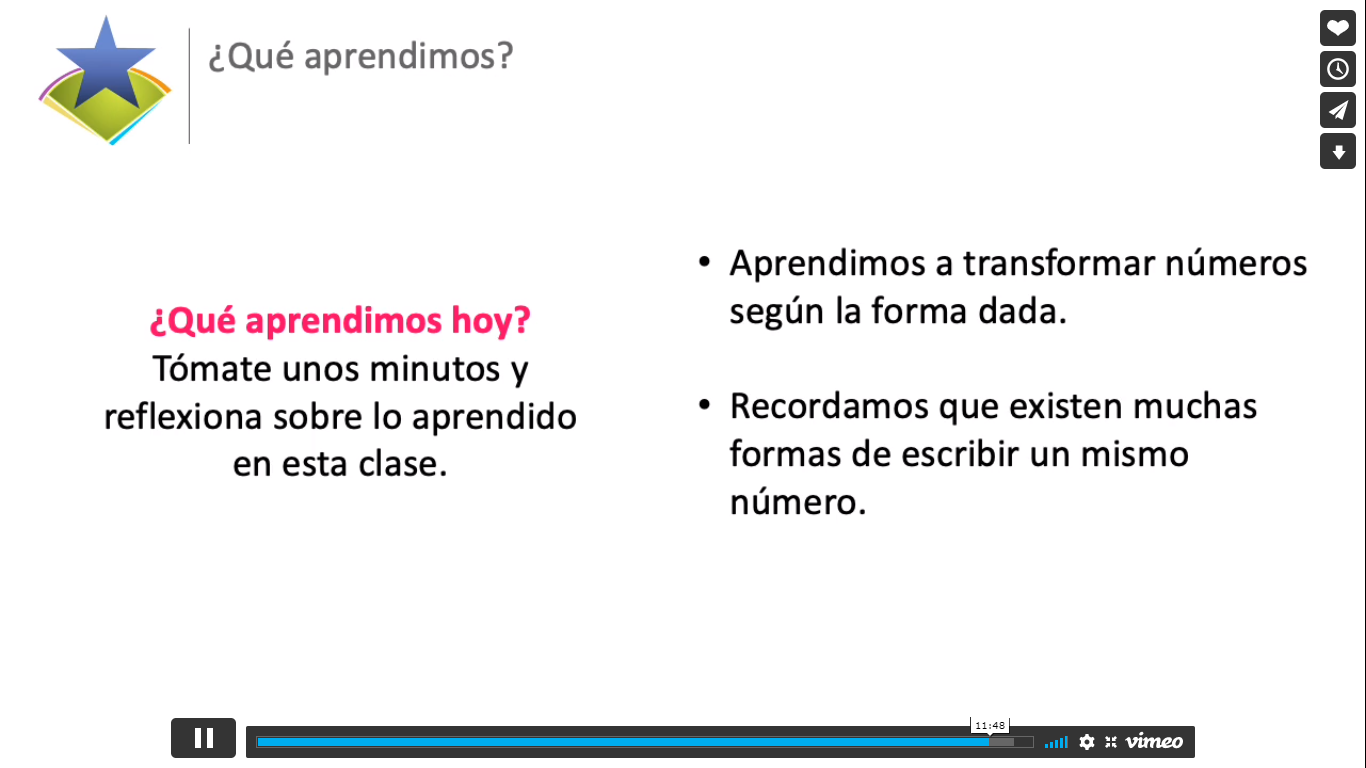 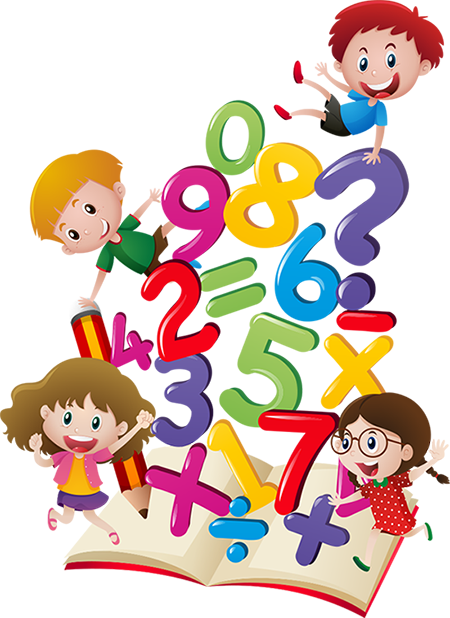 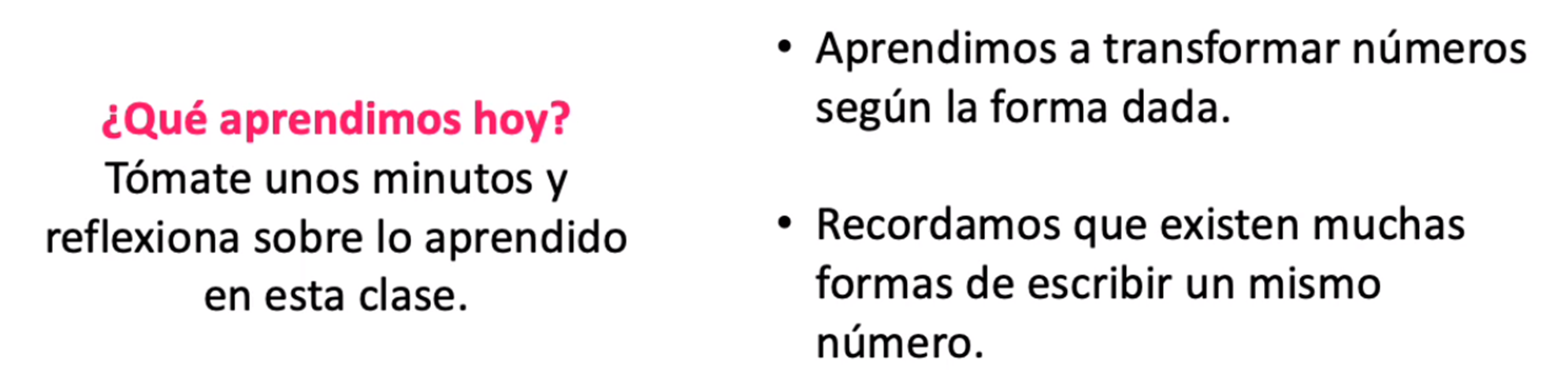 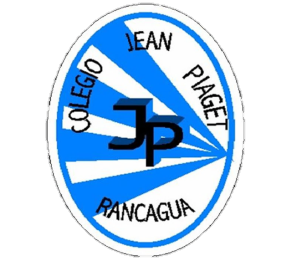 TICKET DE SALIDA
ASIGNATURA MATEMÁTICA 6°
SEMANA 30
CIERRE
Nombre: _______________________________________
Para responder el ticket de salida haz clic en el siguiente enlace:
https://forms.gle/iKB2F4fUTL58r7qD8
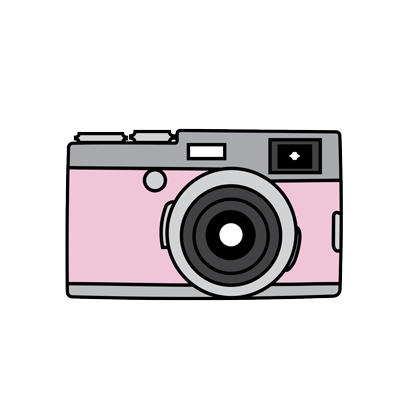 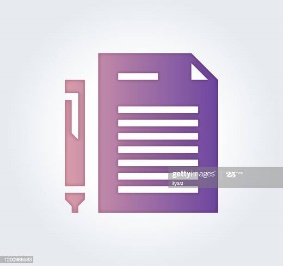 Si no puedes ingresar al ticket de forma virtual, solicita a la profesora el ticket en PDF
Correo: constanza.barrios@colegio-jeanpiaget.cl
Celular: 963447733